Государственное бюджетное общеобразовательное учреждение города Москвы "Школа с углубленным изучением иностранного языка и информационных технологий № 1347"Дошкольное отделение Подразделение №7
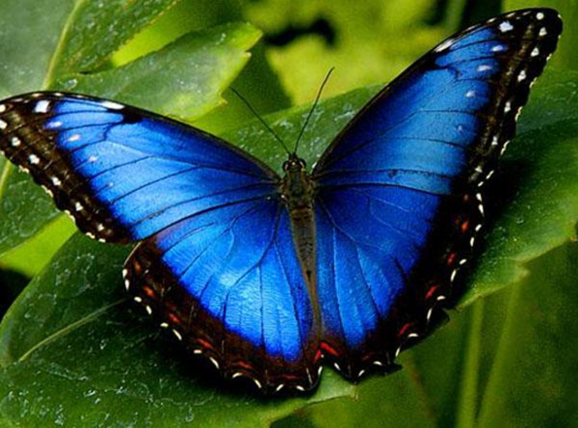 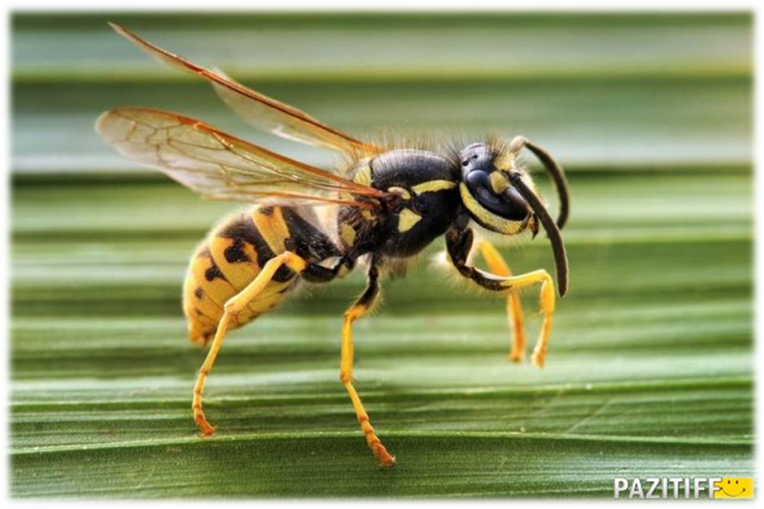 Экологический дневник для юного натуралиста 
«Изучаем обитателей царства насекомых»
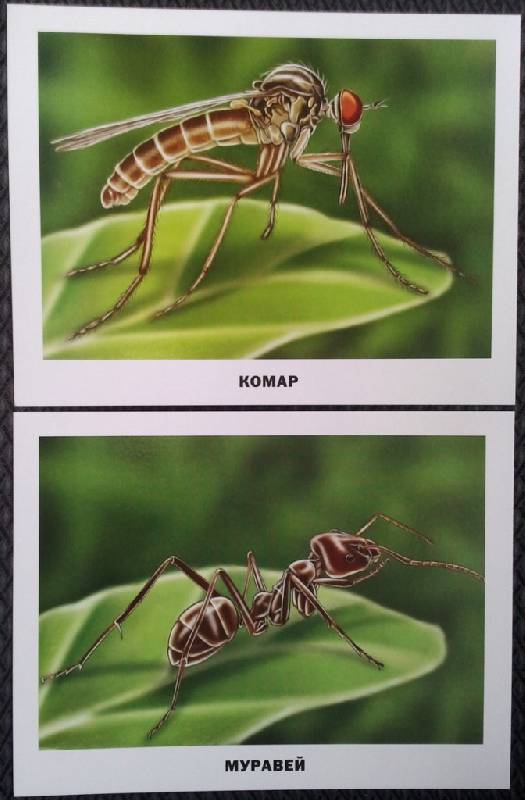 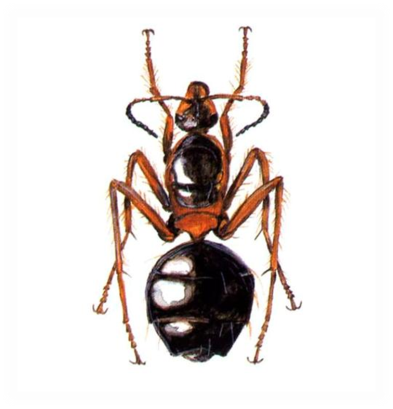 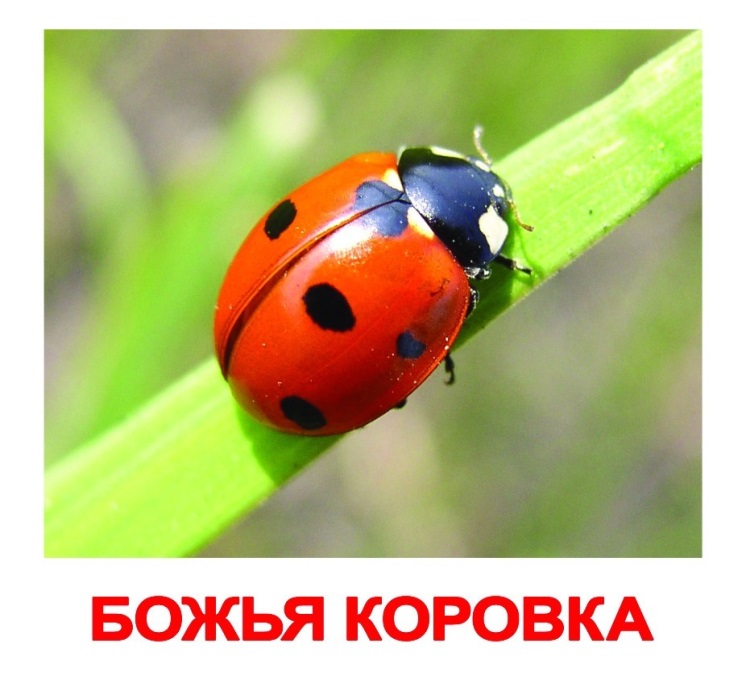 Западный округ, 2015 год
Насекомые - букашки
Царство людей, царство -  растений, царство – животного мира, царство – птиц, царство –подводного мира  (рыб). А сегодня мы встретимся с царством – НАСЕКОМЫХ. 
Роль насекомых на Земле огромна.
Трудно отыскать такое место, где нельзя было бы встретить этих – затейных букашек. 
Даже в глубоких пещерах, в которых нет ни солнечного света, ни условий для питания – обитают  насекомые. 
Мало того - существуют даже морские насекомые.
Многие насекомые полезные для окружающего мира, а некоторые  из них  - являются вредителями.
Насекомые-букашки участвуют в почвообразовании и разрыхлении почвы. Занимаются опылением растений, а также являются важнейшим элементом пищи животных, растений, человека. ( В некоторых странах мира человек употребляет в пищу не только мед собранный пчелами, но и любит полакомиться насекомыми).
С насекомыми мы часто встречаемся  в своей повседневной жизни но все они очень разные, очень забавные порой очень красивые, а иногда и очень страшные и даже опасные.
Бабочки — одни из самых восхитительных живых существ, которые удивляют людей необыкновенно красивыми крыльями, размерами и легкостью полета! Названия у них самые разные: Адмирал, Павлиний глаз, Голубянка, Лимонница, Крапивница, Капустница.Одни бабочки питаются нектаром цветов, другие — соком деревьев и забродившим соком фруктов, третьи не против перекусить грязью.
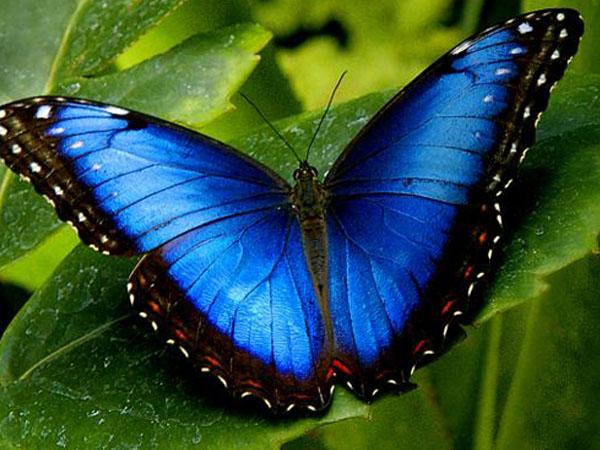 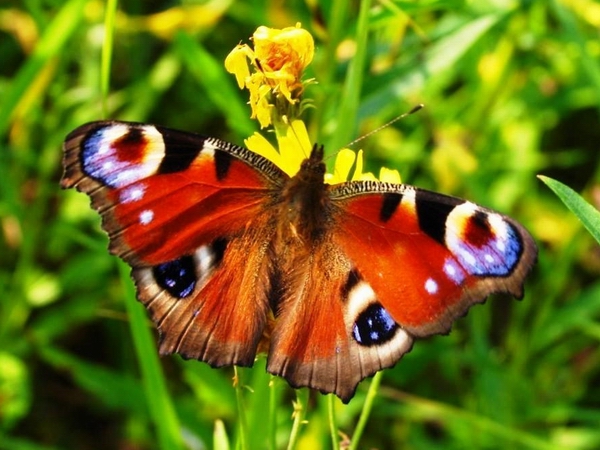 Муравьи — полезные насекомые. У них есть голова, грудь, брюшко и три пары лапок. Они очень маленькие и очень трудолюбивые.Их называют «санитарами леса». За один день они уничтожают большое количество вредных насекомых. Муравейники надо беречь!
Кузнечики бывает розовый, зеленые, коричневые, желтые. Питаются они, как правило, другими насекомыми, небольшими бабочками, иногда могут съесть друг друга. При отсутствии насекомых кузнечик переходит на растительную пищу, кушают  листья, почки , цветы, дикорастущие травы ( наносят тем самым вред растениям).
Осы — родственницы пчелы, шмелей  и муравьев. Окраска — предупреждение всем, прежде всего птицам, она сообщает: "Не хватайте меня, я могу ужалить!" Поэтому птицы оставляют осу в покое. Только одна птица не прочь закусить осой – это птица щурок. Оса - охотится на насекомых и пауков; ест также мясо и плоды.
Пчёлы — это одно из самых многочисленных семейств, распространенное по всюду, где есть цветковые растения. Эти насекомые в поисках нектара и пыльцы залезают в цветы и переносят налипшую на них пыльцу, опыляя растения. Трудятся с самого утра до позднего вечера. Собирают нектар перерабатывают его в мед..
Божьи коровки яркие насекомые, которые распространены по всему земному шару. Тля, паутинных клещей, белокрылоки – основная еда божьих коровок. Сами божьи коровки не всем по вкусу, т.к. горьковатые, поэтому врагов у них мало.
Дорогие ребята помните, что насекомые наши друзья, но опасные насекомые тоже живут рядом с нами, и вы их должны обязательно знать. Предупрежден – значит вооружен!
Материал презентации разработала:
Воспитатель-
Зайцева Марина Ефимовна

Спасибо за внимание!
Адрес электронной почты: 
marina_zaytseva_1978@mail.ru